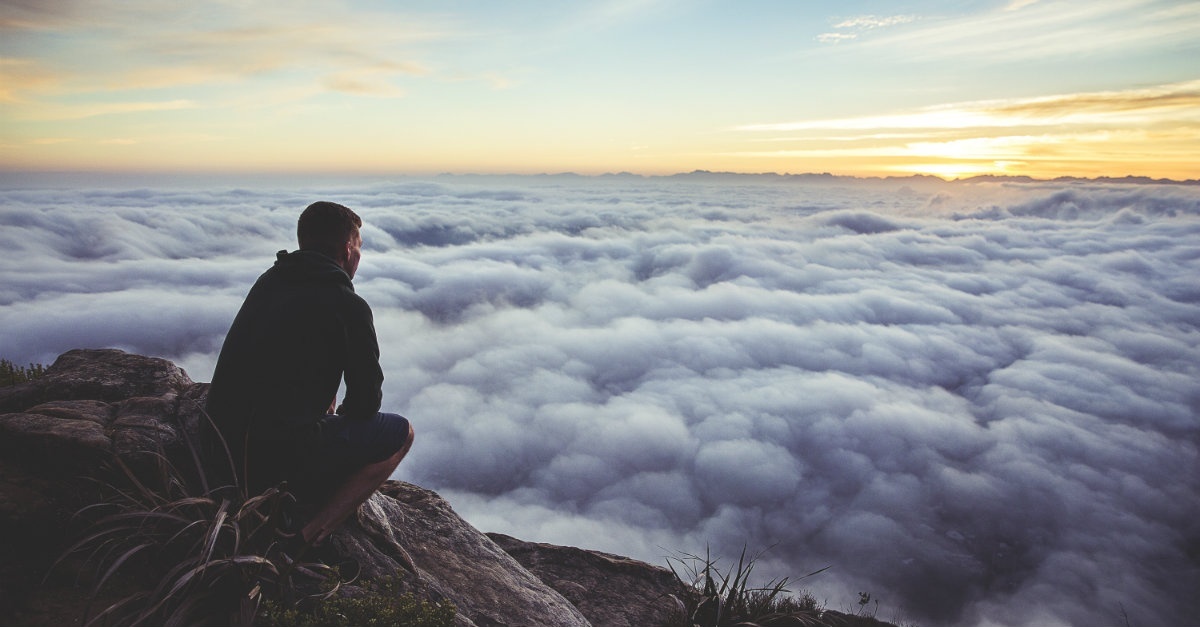 The Leading of the Spirit
3. Inspiration to explain the good News
Acts 3:11-26
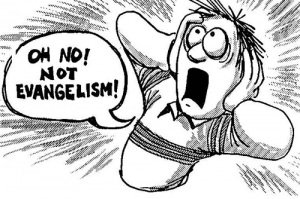 Evangelism
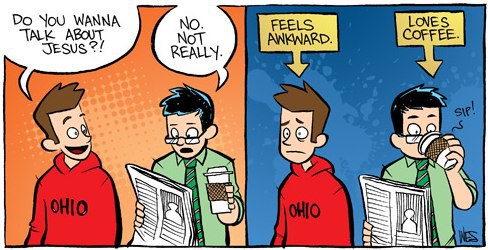 Is not a hit-and-run activity
This is Peter speaking to people who believe in God but don’t have a personal relationship with Him
Start where they are
Lead to where God wants them
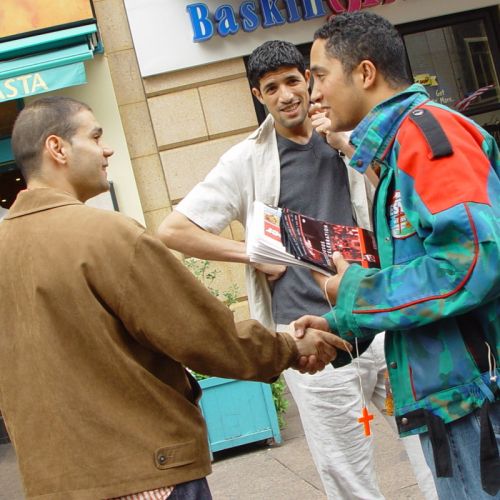 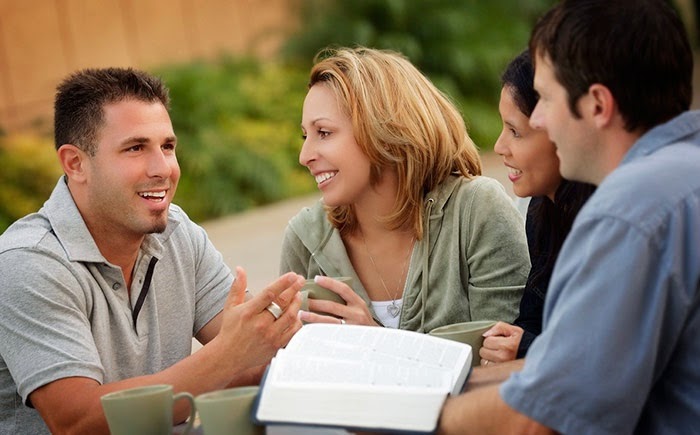 It’s about their God
Your God has glorified Jesus
God's servant (13)
The holy and righteous one (14)
The author of life (15)
He raised Jesus from the dead
Faith in Jesus has the same power as faith in God
Your God has fulfilled His plan
A plan that is still in progress today
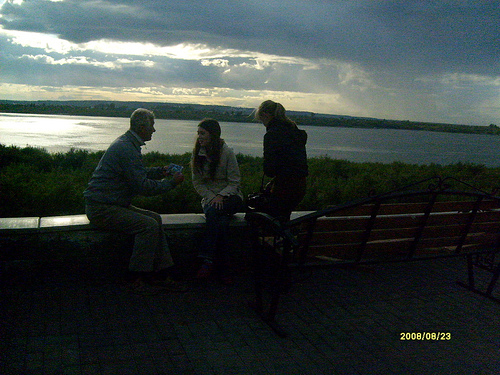 It’s about their faith
Putting beliefs into action
We believe God sent Jesus for everyone including you
We believe Jesus died to take away our sins and yours
We believe Jesus rose again and defeated death for us all
We believe He gave us His Spirit to continue His work
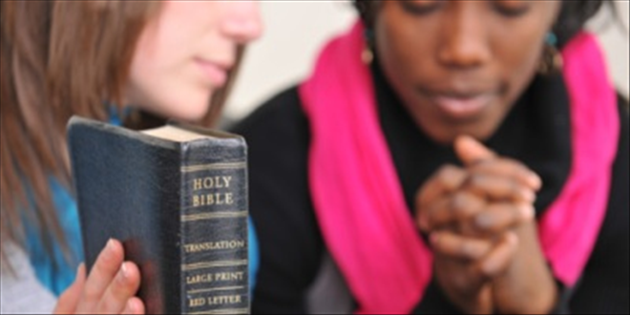 It’s about their next step
God calls people to faith
These were the very people who had Jesus put to death BUT no-one is beyond redemption in God's eyes
The call is to turn around (repent)
For 3 blessings
Sins wiped out (19b)
Times of refreshing may come (19c)
Messiah might come (again) (20)
It’s good for you, it’s good for your family, it’s good for the whole world
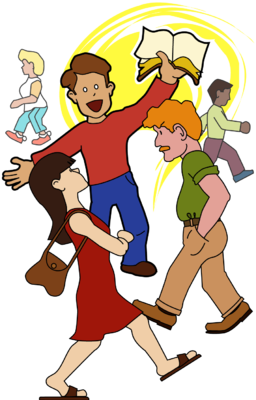 Inspired to explain the Good news
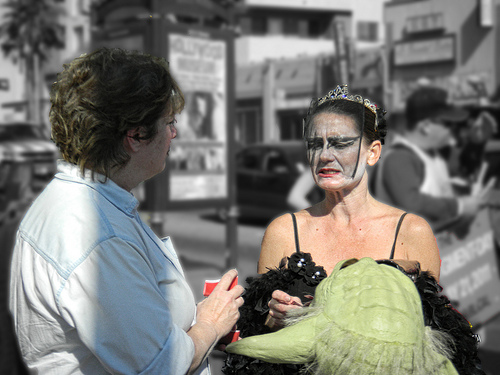 It’s about God
It’s about their faith
It’s about their next step
If they want these blessings then they can have them IF they turn towards God and not away from Him
It will be good for them and their offspring and the whole world